BY YUSHEN
YOUR LOGO
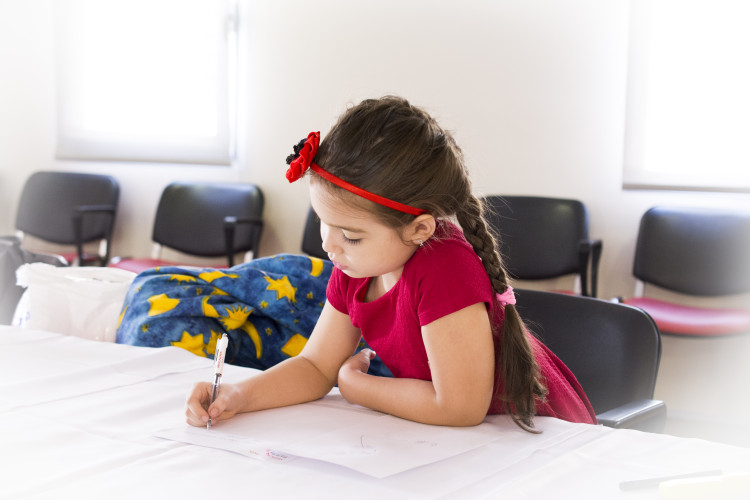 口语交际——
该不该实行班干部轮流制
语文精品课件   三年级下册
授课老师：某某
授课时间：20XX
20XX.XX.XX
课前导读
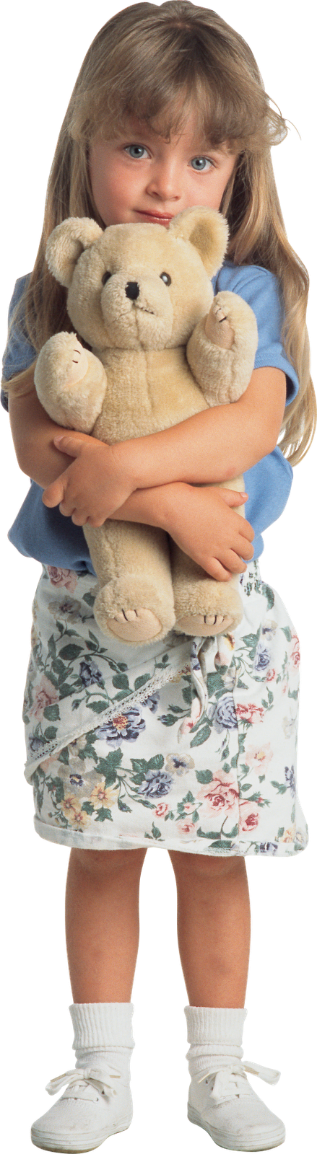 刘杰浩同学所在班级的选举制度是什么？
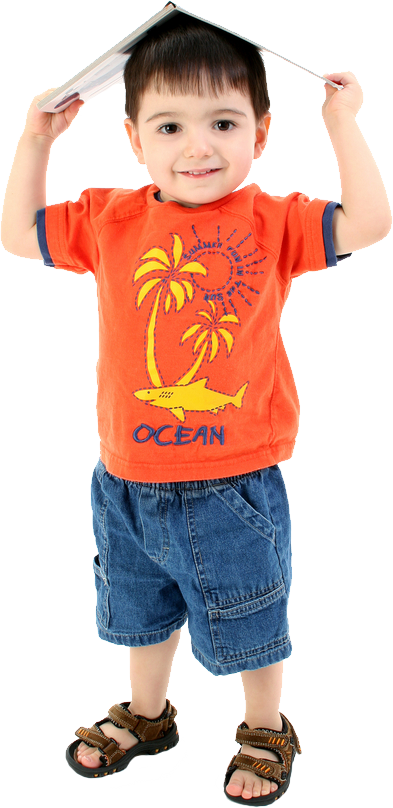 班干部轮流制
这节课我们要讨论的话题就是“该不该实行班干部轮流制”。
交际指导：
1.组内讨论。
       先在小组内讨论，该不该实行班干部轮流制，每个人都要根据自己的体会发表意见，发言要有理有据，最后小组内达成共识。
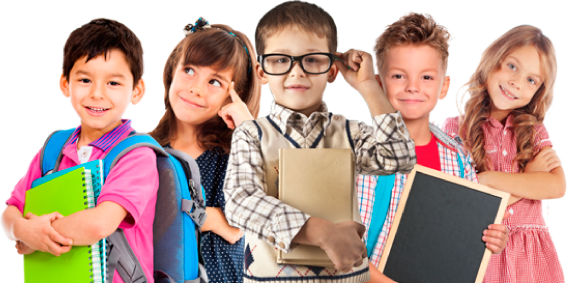 交际指导：
2.全班交流。
      小组讨论结束后，每个小组推举代表进行全班交流。交流时要注意：一要根据班级的实际情况或存在的问题进行讨论；二是发言时要先表明自己的观点，再说清楚自己的理由，让人觉得言之有理，可以信服。别人发言要边听边思考，想想别人讲的话是否有道理，要尊重别人不同的想法，针对别人的观点还可以提出自己的意见或建议。
交际指导：
3.评议执行。
       根据同学们提出的不同观点和建议，师生共同评一评，看看哪些才是符合实际的，大家都认同并且能做到的。最后形成制度，在班级执行。
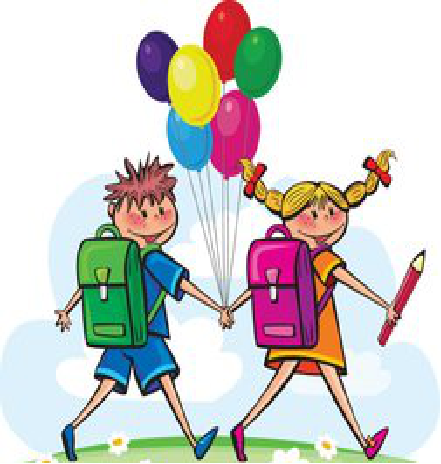 分组讨论：
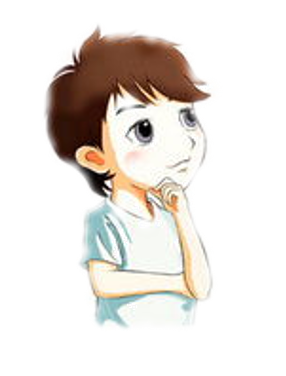 注意事项：
（1）自己要说清楚想法和理由。
（2）一边听，一边思考，想想别人讲得是否有道理，尊重不同的想法。
（3）每组达成一致意见，选定一种观点，准备在全班交流展示。
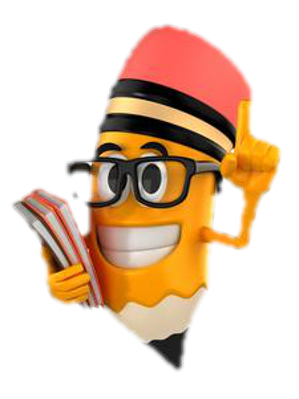 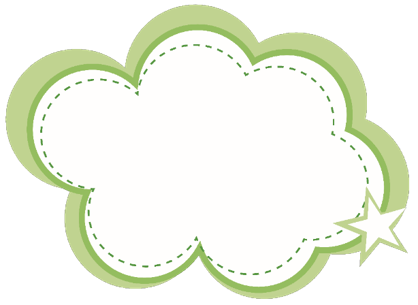 小结：
交际内容：
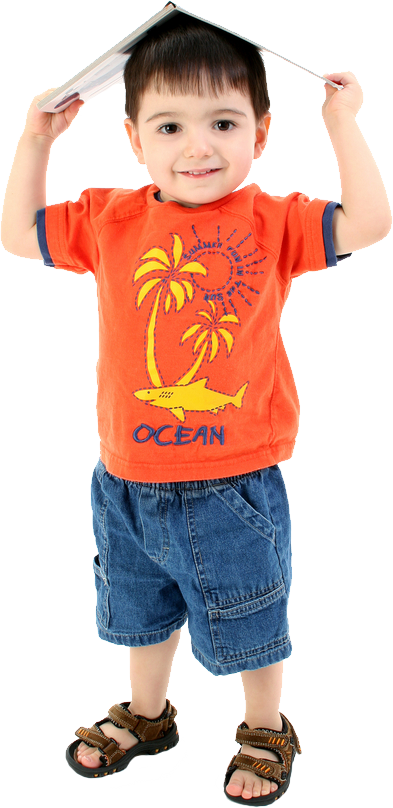 1.总起来说，有两种观点：
（1）轮流担任班干部，能调动全班每个同学的积极性。
（2）应该由最适合的同学长期担任班干部，这样比较稳定。　　　
2.选定班级内支持人数最多的观点，进行班干部选举。
 3.制定班干部选举制度。
交际示范：
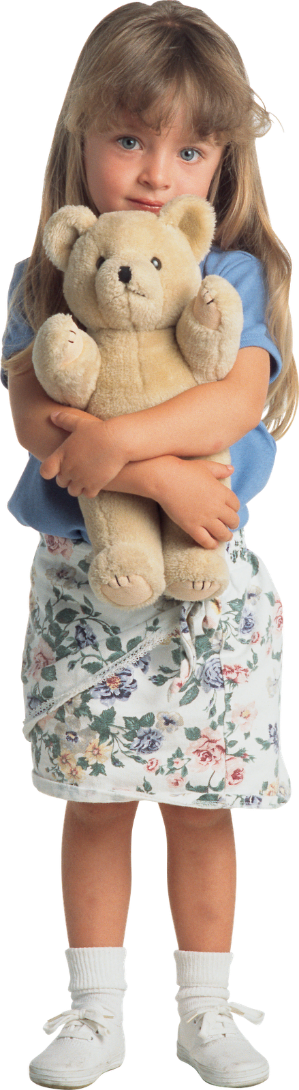 同学们，班级是我们共同的家，良好的班级秩序靠大家来管理和维护。今天，我们来讨论“该不该实行班干部轮流制”这个问题，希望同学们都积极发言，为班级管理出谋献策。
交际示范：
我认为应该由最合适的同学长期担任班干部，因为学生的工作能力不一样，有的同学根本不胜任，让这样的同学当班干部，等于赶鸭子上架。
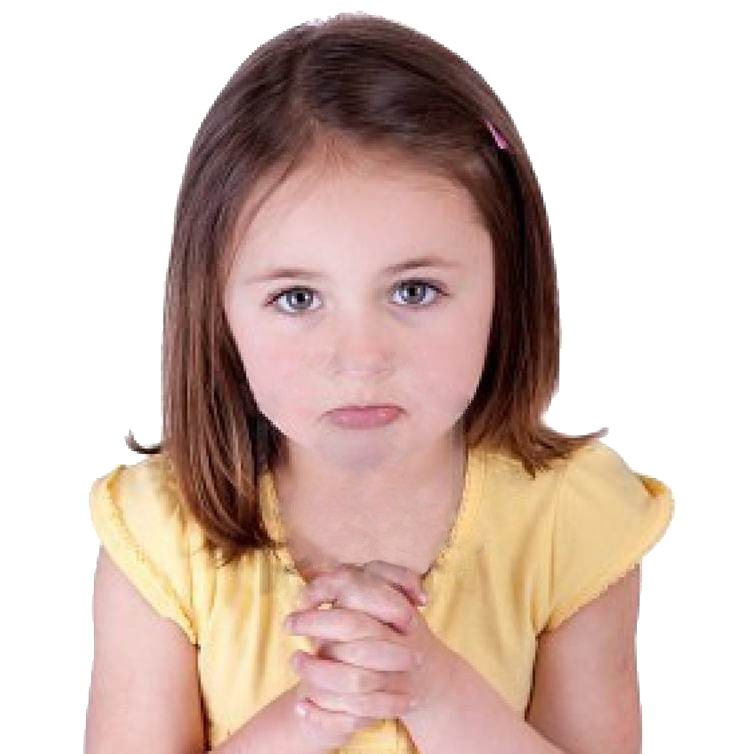 课堂小结
这节课，大家把自己对班干部选举要不要实行班干部轮流制的问题，进行了讨论，并最终达成了一致意见。每个人都参与了讨论，对班干部选举制度尽了一份力量。
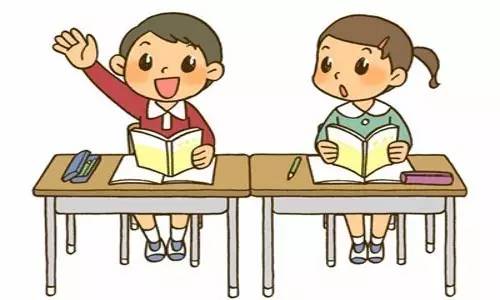 课文总结
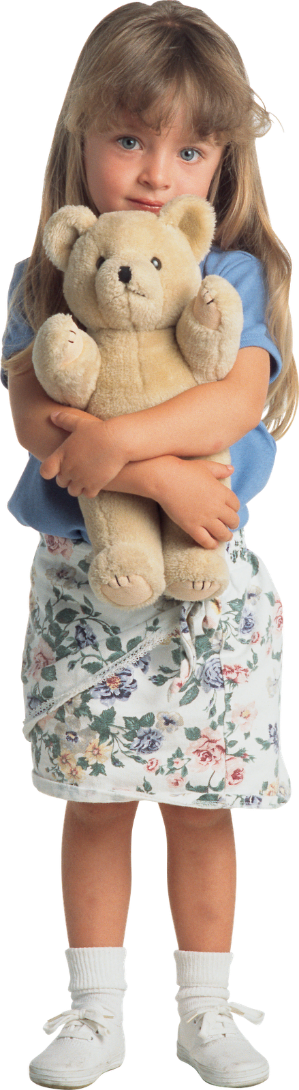 口语交际 《该不该实行班干部轮流制》
表明观点，说清理由       
边听边思考，尊重不同想法
版权声明
感谢您下载xippt平台上提供的PPT作品，为了您和xippt以及原创作者的利益，请勿复制、传播、销售，否则将承担法律责任！xippt将对作品进行维权，按照传播下载次数进行十倍的索取赔偿！
  1. 在xippt出售的PPT模板是免版税类(RF:
Royalty-Free)正版受《中国人民共和国著作法》和《世界版权公约》的保护，作品的所有权、版权和著作权归xippt所有,您下载的是PPT模板素材的使用权。
  2. 不得将xippt的PPT模板、PPT素材，本身用于再出售,或者出租、出借、转让、分销、发布或者作为礼物供他人使用，不得转授权、出卖、转让本协议或者本协议中的权利。
BY YUSHEN
YOUR LOGO
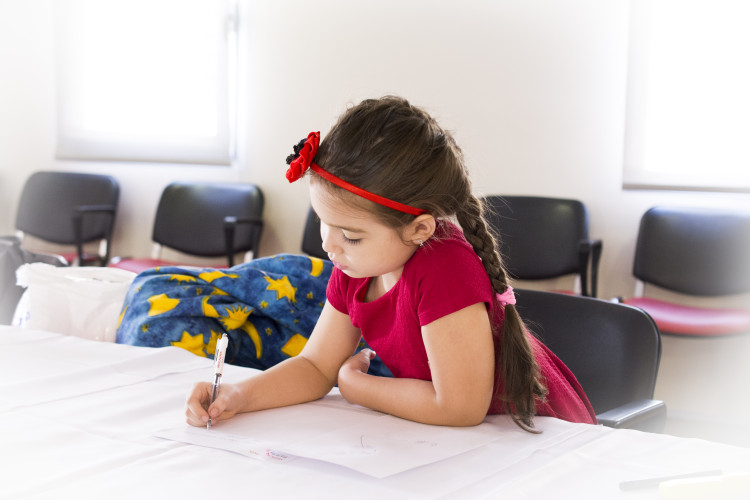 口语交际——
感谢各位的仔细聆听
语文精品课件   三年级下册
授课老师：某某
授课时间：20XX
20XX.XX.XX